Yes we can!
An Introduction to 
Open Education Theory & Practice
Explorations - 2019-04-09
Introduction!
Robert Alan Harris 
Center for Teaching w/ TechnologyLibrary 120k, harrisr@wpunj.edu, x2451

The Center for Teaching with Technology s focused on providing support and instruction for educational technology, offering consultation in pedagogy, instructional design and development services. 

https://www.wpunj.edu/irt/ctt/
What	are
Open Educational Resources?
Open Educational Resources (OER) are teaching, learning and  research materials in any medium – digital or otherwise – that  reside in the public domain or have been released under an open  license that permits no-cost access, use, adaptation and  redistribution by others with no or limited restrictions.  
Neither the concept or the need is new, but  both the demand for change and the tools  to effect it are both developing rapidly.
[Speaker Notes: Open Educational Resources (OER)  are teaching, learning and  research materials in any  medium – digital or otherwise –  that reside in the public domain  or have been released under an  open license that permits no-cost  access, use, adaptation and  redistribution by others with no  or limited restrictions.]
History
The term "open educational resources" was first adopted  at UNESCO's 2002 Forum on the Impact of Open  Courseware for Higher Education in Developing Countries.

“Open Educational Resources (OER) are teaching, learning  and research materials in any medium – digital or otherwise –  that reside in the public domain or have been released under  an open license that permits no-cost access, use, adaptation  and redistribution by others with no or limited restrictions.”

https://en.unesco.org/themes/building-knowledge-societies/oer
[Speaker Notes: OERs help improve education across  the globe. They are important for  developing countries, where  many students may not be able  to afford textbooks, where  access to classrooms may be  limited, and where  teacher-training programs may  be lacking. They are also  important in wealthy  industrialized countries, where  they can offer significant cost  savings.]
Why are we using
Open Educational Resources?
The cost of textbooks has continued to impact students in  higher education. Students have reported that they make  decisions on which courses to take based on the specific cost of  textbooks . . . We found that 66% of students at this institution  have not purchased a textbook due to cost. We also  discovered that 91% of faculty at this institution would be  willing to use OER alternatives and that 53% of them would  welcome assistance identifying and adapting materials for their  course

Analysis of Student and Faculty Perceptions of Textbook Costs in  Higher Education, Martin et. al., Open Praxis, 2017
[Speaker Notes: Students are not buying textbooks and faculty SAY are willing to try to use OERBUT you can bring a horse to water but . . . no matter how willing there is an expense of time and effort to convert a class]
Does the use of OER Reduce the cost of classroom texts?
The cost of college textbooks increased 82% between 2002 and 2012, approximately three times the rate of inflation. (Source: GAO, 2013)
About 2 out of 3 undergraduate students said they had skipped buying a required textbook because the cost was too high. More than 3 out of 4 of those students did so even though they believed it could hurt them academically. (Source: Student PIRGs, 2014)
From: https://library.njit.edu/oat/oer-fast-facts/
[Speaker Notes: Cost of college textbooks increased 82% between 2002 and 2012, x3 the rate of inflation
Two out of three undergrads skipped the text due to cost
 Story of the kid who plagiarized a a short answer question in an open book exam]
Does the use of OER Reduce the cost of classroom texts?
Students are not consumers, they are captives!

The textbook market bears many similarities with the (1) prescription drug market, where the decision-maker is less price-sensitive than the consumer, and the (2) consumer is strongly motivated to purchase the product regardless of what it costs. This enables (3) the publishing industry to increase prices rapidly and engage in anti-competitive practices. 

Koch, J. (2013). Turning the Page. http://www.jamesvkoch.com/uploads/Turning_the_Page_Lumina_Foundation_0713.pdf
[Speaker Notes: The analogy here is to the prescription drug market but let’s compare it to the illegal drug market!
A drug addict will sell his mother for a fix, but a student will shrug and say “Let’s go to the pub!”]
https://creativecommons.org/

Share, Collaborate, Remix, Reuse
“We’re changing the way people share around the world  with our Global Community and 1.4 billion pieces of content  under our simple, easy-to-use open licenses.”

Creative Commons is the leading organization supporting the  global movement for sharing and collaboration. We create,  maintain, and promote the Creative Commons licenses —  free, international, easy-to-use copyright licenses that are the  standard for enabling sharing and remix.
[Speaker Notes: Creative Commons is important not only as a repository but it’s greatest contribution is philosophical: licensing.]
The 5-Rs of OER
Retain – the right to make, own, and control copies of the content  (download, duplicate, store, and manage)

Reuse – the right to use the content in a wide range of ways (class,  media, study group, party balloons, just checking)

Revise – the right to adapt, adjust, modify, or alter the content itself  (insert graphic from another source, translate into a different language)

Remix – the right to combine the original or revised content with other  open content to create something new (a mashup, for example)

Redistribute – the right to share copies of the original content, your  revisions, or your remixes with others (share content with a colleague)

https://courses.lumenlearning.com/pathways/chapter/reading-the-5rs-of-oer/
[Speaker Notes: The five Rs are all described through licensing.]
Creative Commons  Licensing
Attribution
This license lets others distribute,  remix, tweak, and build upon your  work, even commercially, as long  as they credit you for the original  creation. This is the most  accommodating of licenses  offered. Recommended for  maximum dissemination and use  of licensed materials.
[Speaker Notes: Creative Commons helps you legally  share your knowledge and  creativity to build a more  equitable, accessible, and  innovative world. We unlock the  full potential of the internet to  drive a new era of development,  growth and productivity.]
OER Resources are NOT hard to find!
MIT Open Courseware  https://ocw.mit.edu/index.htm

Open Yale Courses  https://oyc.yale.edu/

Merlot II  https://www.merlot.org/

OER Commons  https://www.oercommons.org/
[Speaker Notes: MIT, Yale & Stanford share their courses online.  Let’s just let that sink in . . .]
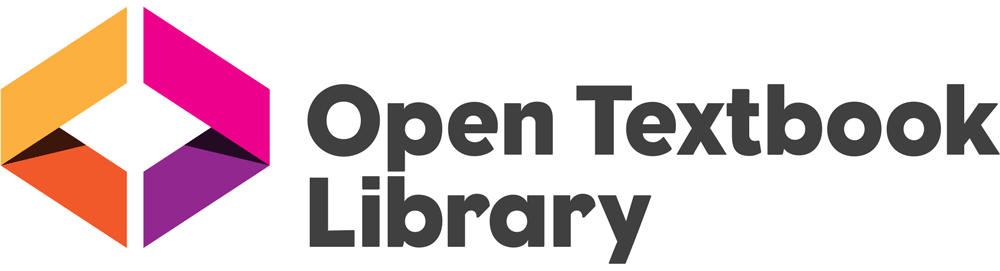 https://open.umn.edu/opentextbooks/
Make a difference in your students' lives with free,              openly-licensed textbooks.
Textbooks every student can access and afford

Open textbooks are textbooks that have been funded, published, and licensed to be freely used, adapted, and distributed. These books have been reviewed by faculty from a variety of colleges and universities to assess their quality. These books can be downloaded for no cost, or printed at low cost. All textbooks are either used at multiple higher education institutions; or affiliated with an institution, scholarly society, or professional organization.
[Speaker Notes: VALE, The Virtual Academic Library Environment of NJ is partnering with OTN. Over 150 librarians and instructional technologists – myself included, have received training in the many uses of OTN. Two candidates will be chosen to travel to Minnesota for training and will serve as statewide ambassadors.]
Communities of Practice!
A CoP is a group of people working on similar projects who share resources for the betterment of the entire group.  

The idea of working together for the common good isn’t new but the term was created and explicated by Jan Lave and Etienne Wenger in the late 20th century. They argued that people sharing a common interest or occupation shared resources and experience all participants would benefit both personally and professionally. The result is the creation of a social capital benefitting both the individual and the collective.
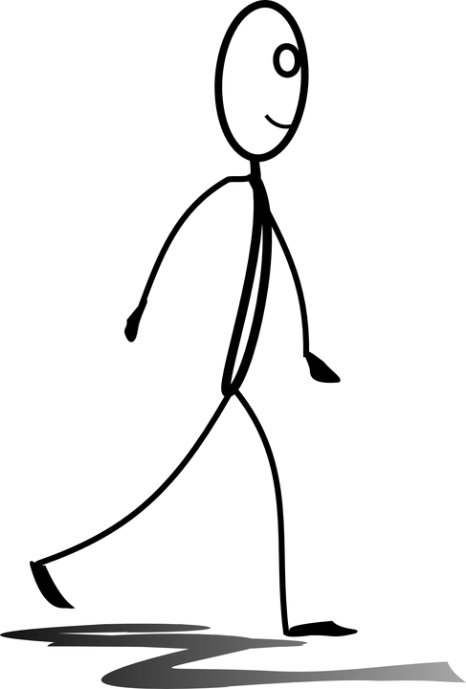 [Speaker Notes: SOCIAL CAPITAL – why do we have clubs? Why do we have departments?
a shared understanding,
shared norms, 
a shared sense of identity
shared values, trust, cooperation, and reciprocity.]
Communities of Practice!
The Northeast Regional Computing Program (NERCOMP), one of the regional associations sponsored by EDUCAUSE, sponsors a recently revived CoP for open educational resources:
https://nercomp.org/cop-open-ed-resources/ 

“This CoP will explore how Open Educational Resources are being implemented into the teaching and learning environment. We will discuss how faculty are using open educational resources and open textbooks in their courses, how open pedagogy can transform assignments so students can contribute to OER development, and how institutions are developing open degree programs.”
[Speaker Notes: The coleaders are Aaron Flint from SNHU and myself]
Start: Planning!
How to you start a garden:  with a shovel or with a plan?!
The course

Subject

Course outline

Materials
Questions?
Robert Alan Harris  harrisr@wpunj.edu  https://www.wpunj.edu/irt/ctt/oer/

Bibliography  http://bit.ly/wpu-oer-biblio

Resources
http://bit.ly/wpu-oer-resources
[Speaker Notes: Ask victims how they plan a new course]
Yes, we can!
A hands-on approach to
Open Educational Resources
2019-04-09
Robert Alan Harris, Assistant Director  Center for Teaching with Technology
Library 120H – harrisr@wpunj.edu – 973-720-2451  William Paterson University, www.wpunj.edu